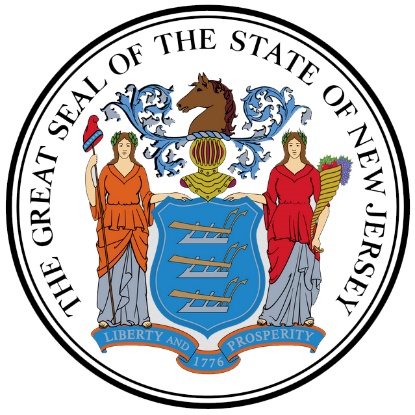 OSHE/EOF Supplemental 
FY 2025 Special Project
New Jersey Office of the Secretary of Higher Education (OSHE)
Educational Opportunity Fund (EOF) Program
Welcome & Introductions
OSHE/EOF Team
Website: http://www.state.nj.us/highereducation/EOF/EOF_Program_Resources.shtml
EOF receives assistance from OSHE Department of Finance:
Dr. Hasani Carter      ​​
Hasani.Carter@oshe.nj.gov   ​​
(609) 341-3808​​
​​
Peter Collazo    ​​
Peter.Collazo@oshe.nj.gov ​​
(609) 273-9090
​​
Hema Patel​​
Hema.Patel@oshe.nj.gov​​
(609) 984-3751​​
​​
Catherine Sackey​​
Catherine.Sackey@oshe.nj.gov​​
(609) 633-6909
​​
Dr. Stephanie Shanklin​​
Stephanie.Shanklin@oshe.nj.gov​​
(609) 984-3751​​
Angela Bethea
Angela.Bethea@oshe.nj.gov

Kevin Kobylowski
 Kevin.Kobylowski@oshe.nj.gov

Tiffany Hazzard
   Tiffany.Hazzard@oshe.nj.gov
Purpose and Focus
EOF Special Project Allocation
Special Projects (No Institutional Match Required)
Purpose of the EOF Special Project
EOF funds provided for Special Projects is a separate allocation to help create, enhance, and/or promote student leadership and academic support. Special Project areas may include projects that would:​
Increase student preparation for and/or placement in careers.  ​
Increase student placement in graduate and professional schools (ex: medicine, law, science, and technology, etc.).​
Foster development of exemplary programs that have potential for expansion and/or replication at other institutions. ​
Improve the efficiency and effectiveness of administrative processes and/or enhance student support initiatives (i.e. provide training for staff to learn how to use new technologies, hiring of additional tutors, counselors, etc.). ​
Assist students with material hardship by providing support for the cost of textbooks, notebooks, laptops, and other educational supplies.​
Programs may seek to provide programming to help address mental health concerns by hiring a part-time counselor. ​
Provide additional student programming (i.e., guest speakers; workshops; student conference attendance, etc.).​
Note: Special projects that were approved in previous years may not be approved.
6
Narrative Requirements
7
Partnerships & Collaborations
Note: The primary host will be the primary contact person.
8
Budget, Activities, and Expenditures
9
Encumbered Fund Usage Examples
A program orders a special book for students that provides guidance on how to be more effective with time management. The book is currently on back-order. The program orders the book during the allowable time period and expects to receive it before June 30, 2025. The supplier informs the program that the books are no longer available. While funds were encumbered for this purpose the program may not create a new order as this order will be made in a new fiscal year. All regulations pertaining to the restrictions of the usage of EOF funds will continue to apply.
A consultant is hired to come and facilitate a workshop for EOF students on June 29, 2025. The program has a signed contract/invoice showing that the consultant will be paid for their work after the completion of the workshop. Funds must be encumbered for this purpose, especially if payment is issued after June 30, 2025.
A program orders a special book for students that provides guidance on how to be more effective with time management. The book is currently on back-order. The program orders the book during the allowable time period and expects to receive it before June 30, 2025. The books arrive on July 2, 2025. Since the funds were encumbered for this purpose and the reason for the delay in receiving the books is due to issues with the availability and shipping challenges, OSHE/EOF would permit the program to remit payment for this purpose with the encumbered funds
10
Budget Modifications
11
Reporting Requirements
12
Deadlines and Submission Requirements:
Budget Modification:
May 1, 2025

Funds must be encumbered:
June 30, 2025

FINAL EXPENDITURE REPORT DEADLINE: 
August 15, 2025
Application due date:
September 3, 2024

EOF Special Projects Application Review:
September 6th – September 13th  

Email notification to the programs:
September 23, 2024
13
Questions
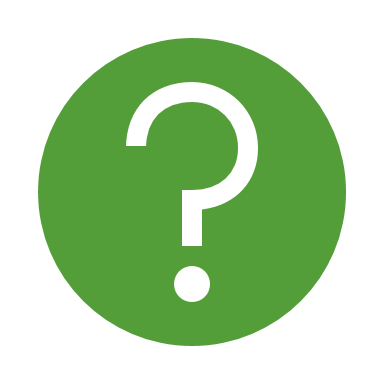 14
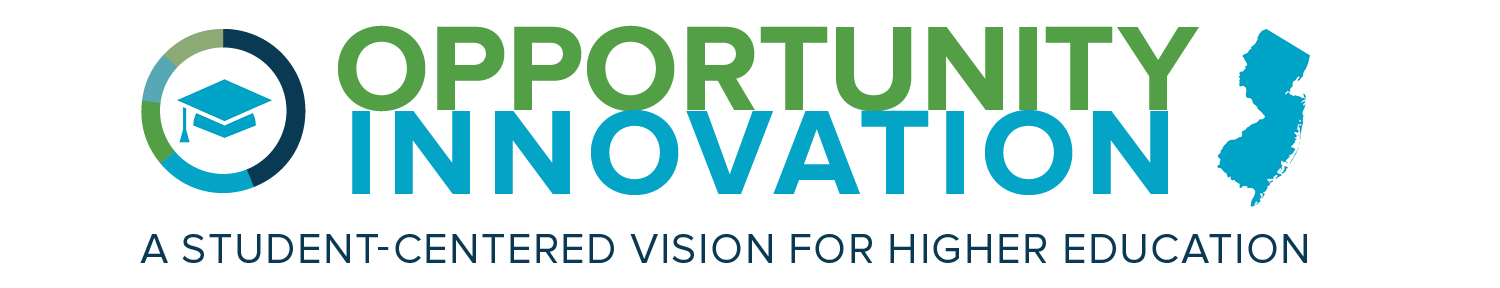 Thank You!We look forward to working with you
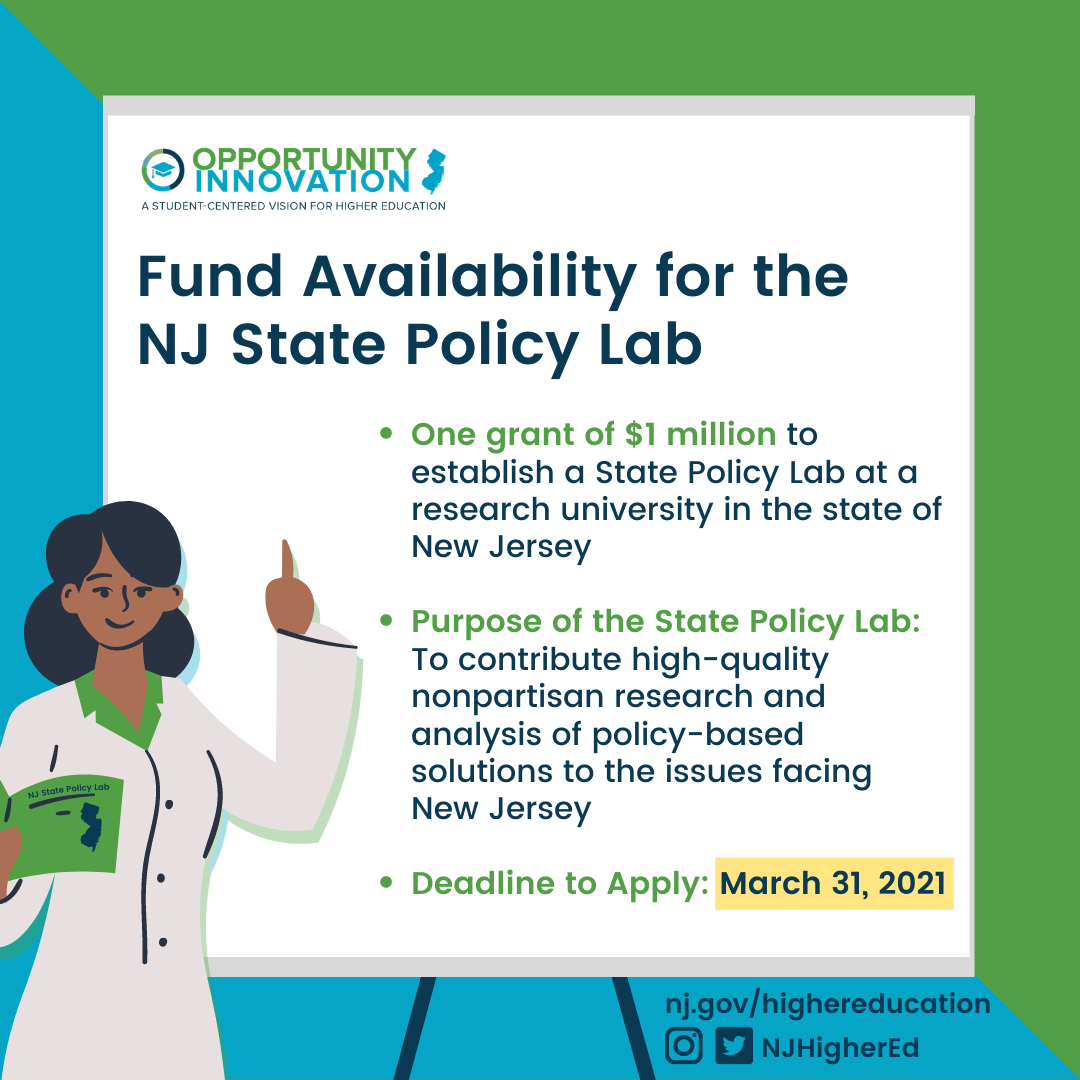 15